下記はサンプルとなります。各項目をお書き換えの上、開催2週間前に
データをポリテクセンターまでご送信方お願いいたします。
※レイアウト等についてはご自由に変更頂いて構いません。
(株)〇〇製作所
企業説明会
（会社紹介文等）
○〇○〇○〇○〇○〇○〇○〇○〇○〇○〇○〇○〇○〇○〇○〇○〇○〇○〇○〇○〇○〇○〇○〇○〇○〇
ぜひご参加下さい。
写真等
＜開催日時＞
　〇月○〇日（金）
　１５時２０分～
　
＜会場＞
　〇階〇〇室

＜募集職種＞
　○〇、○〇
写真等
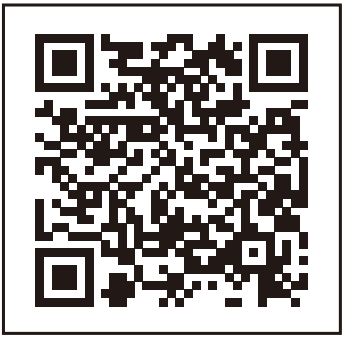 貴社QRコードを
掲載して頂いても構いません。